APA Referencing System
Introduction
By Sarah Evans
Why reference?
Cottrell (2011, p. 130) gives 5 main reasons why referencing is expected in academic writing:
Showing  courtesy and giving due credit to the person whose work you have used.
Making it clear that you are not attempting to plagiarise.
Enabling others to check the sources you are basing your argument on
Enables you to check back on  your own sources easily.
Your ideas and argument need to be backed up by correctly referenced sources of information. Shows you have checked your facts systematically and have researched thoroughly.
Pragmatic reasons
If you do not reference your assignments correctly you will lose marks, good work will be downgraded.
 Being suspected of plagiarism is not a minor issue, if proved, it will impact your academic career. 
Referencing correctly from the start of your studies will help avoid these pitfalls.
When to reference
Cottrell(2011, p.130 ) gives 5 situations where referencing should be used:
Where you have drawn on information for inspiration.(general research) 
Used a particular existing theory, argument or viewpoint.
For specific information, e.g. statistics, examples, case studies.
Quotations.
Where you are paraphrasing from a text.
How to reference
APA referencing: reference to author and date in text, full reference given in a list at the end.
Only those references referred to in the text should be included in your reference list. No general bibliography. 
There is one alphabetic list for all formats of information. (do not give separate lists for websites , DVDs etc.) 
Specific formats for different types of information.  
Essential that you check the punctuation and follow the correct order of citation elements.
Correct order of citation elements
Practice:
UoB has suggested sources for help in their online referencing guide.  
Journal databases, citations are often given as part of the bibliographic information provided. A useful short cut, but still need to be checked.
Software packages such as Refworks and Endnote available, but you need a knowledge of reference format to use these effectively. 
Tip 1: Set up a table that you can cut and paste references from as required. 
Tip 2: Make  referencing  part of your regular note taking process for all types of information you read when you first use it. (Saves time and effort in the long run).
Helpful texts in Library
Bromfield, R. (2011). How to cite APA [Style]in psychology, social work, education and the social sciences. Boston: Basil Books.
Neville, C. (2007). The complete guide to referencing and avoiding plagiarism. Maidenhead: Open University Press. 
Both titles have lots of useful advice and examples for different formats of information.
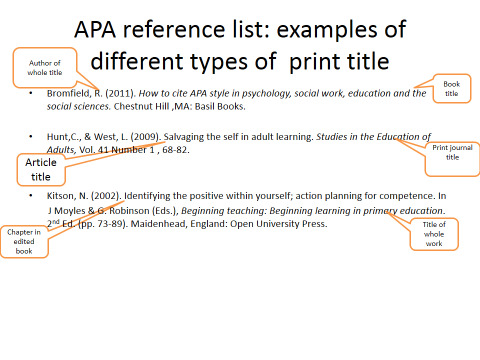 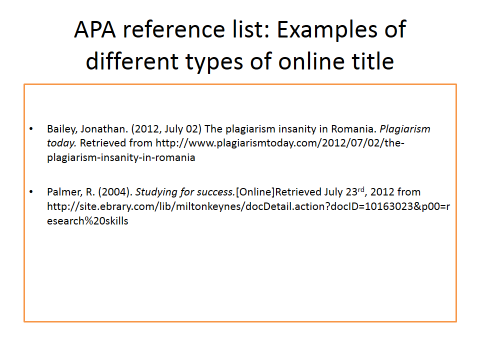 References
Cottrell, S. (2011). The study skills handbook. 3rd Ed. Basingstoke: Palgrave MacMillan.